Optimization Model Development for Poverty Reduction
Multidimensional poverty and poverty reduction policies – Republic of Iraq
October 2022
Need for a Poverty reduction planning tool ~ SDG 1 Targets
Despite their strong assumptions, nowcasting and forecasting approaches to computing poverty indices remain an essential exercise from a policy perspective.
Assumptions
3
Optimization models – along two levels
Type of active input
A more realistic representation of the state assumes that the state can choose the indicators and demographic cells it aims to target (along with levels of efforts) when planning its interventions. The societal response is random.
Indicators are assumed to be independent
It is  assumes that the state can choose only the indicators at national level (along with the levels of efforts) when planning its interventions. The societal response is random.
Individual indicators
The state is assumed capable of targeting specific household categories in its interventions across specific indicators of choice.
The original indicators are clustered and a new non-binary deprivation matrix is produced.
Clustered Indicators
Household-level
Demographic Cell -level
National-level
4
Type of intervention
Six optimization models
Type of active input
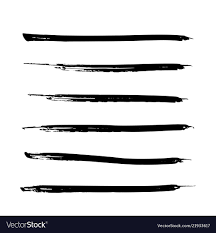 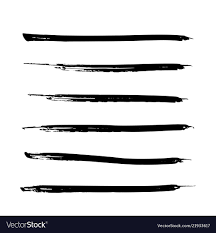 Probabilistic
Deterministic
Individual indicators
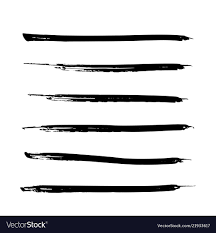 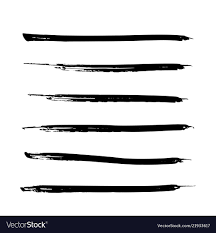 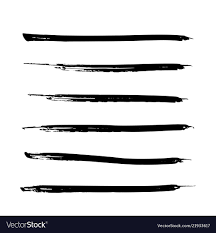 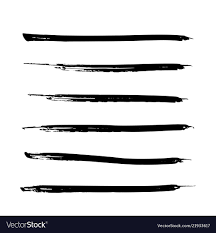 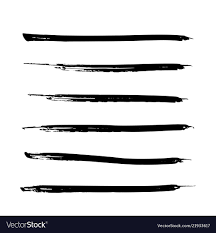 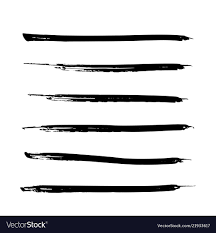 Clustered Indicators
Household-level
Demographic Cell -level
National-level
5
Type of intervention
Probabilistic models – Illustration
Resource units needed to raise a deprived household out of deprivation in this indicator (j=1) is equal to 4.5 units. Optimization model results in 9 resource units that should be allocated to this indicator.
6
Additional optimization models
Type of Indicators
Private Indicators
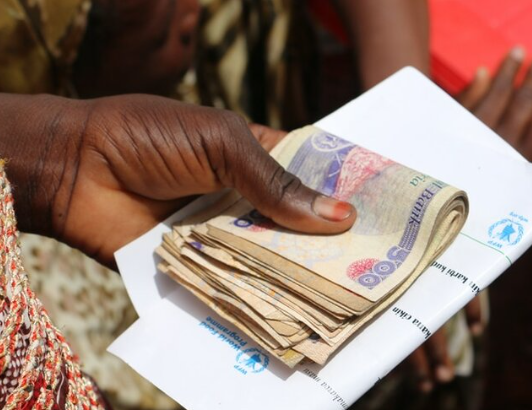 Geographic and income proxy clustering
Household-level
Public Indicators
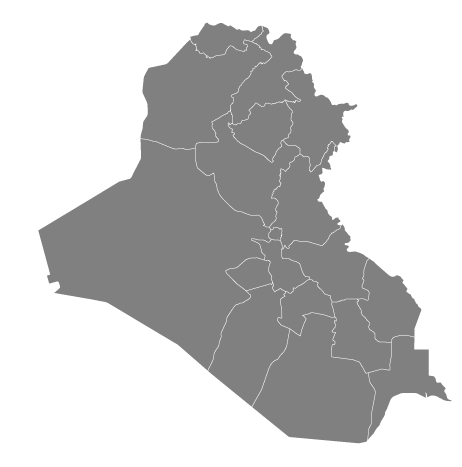 Demographic cell-level
7
Type of intervention
Optimization module ~ Brief summary
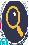 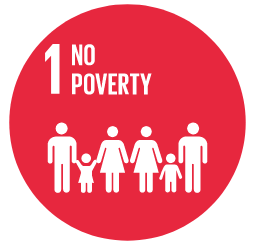 Household model
Scoping
Demographic Cell for in-kind support, and cluster level for in-cash support
Demographic Cell for in-kind support, and Household level for in-cash support
Demographic Cell – level & National-level models
The models are updated and consider two types of deprivations: in private versus public goods. The models’ objective is to achieve a target reduction in the aggregate MPI by adapting a country’s deprivation matrix in a way so as to minimize simultaneously the state’s outlay of cash for private-good deprivations, and of in-kind support for public-good deprivations at the level of population cells (e.g., governorates).
A policy maker sets a target to reduce the MPI index, so that the model proposes the channels to attain this target. The computational method shall deploy exact mathematical algorithms or heuristic optimization to provide answers regarding how to reach an MPI target while respecting the AF proprieties, axioms, and assumptions. The activity is aimed at informing policymakers, and laying out key policy Reponses & actions.
This model builds on this added complexity by focusing on minimizing simultaneously the in-kind transfers allocated to population cells to tackle public-good deprivations, and the cash transfers allocated to distinct household types for their private-good deprivations. Here, household types differ according to their tendency to use public assistance to alleviate the targeted deprivation versus for other welfare-increasing spending. The household types are identified by the clustering approach, taking into consideration common consumption patterns of the different households in order to define statistically homogeneous subgroups of households.  The added complication here in relation to ‘private’ indicators – and source of waste – is that the state may have limited ability to enforce whether households use the public assistance to reduce the targeted deprivations, or how they allocate the assistance across their multiple deprivations
Both these models relax the restrictive assumption of the state’s perfect knowledge or targeting capacity. Targets indicators and demographic cells without consideration for the multidimensional poverty status of recipients. Practical and realistic
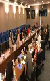 [Speaker Notes: بحاجة للتحديث في نهاية العرض التقديمي]
Model(s) features
Poverty reduction action plan (from a modeler point of view)
Features of the models
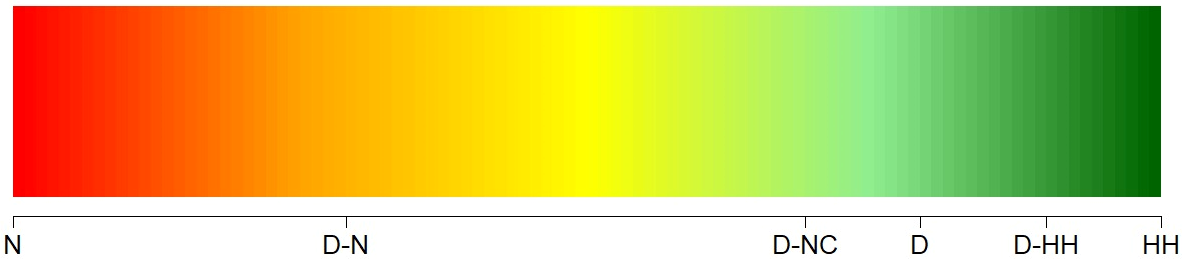 Application on Egypt – Sample of a Survey 2018-19, target setting MPI reduction for the next 10 years
10
Data inputs
Binary deprivation matrix, 2018-19 survey:
12,486 Households and 22 Indicators 
Each Household is characterized by a household size and by demographic information (governorate).
Indicators belong to seven dimensions.
Each dimension is equally weighted (in terms of contribution to the MPI) and each indicator within a dimension is equally weighted.
The poverty cut-off is 1/3.
11
Baseline MPI results for the sub-sample selected
MPI
0.176
H
38.23
A
46.21
12
Simulation Results
13
Results (1/2)
Results (2/2)
Private indicators uncensored deprivation rates disaggregated by clusters
Post optimization results
Thank you
16